Hints and Tips – what practices should do to check quality of their GPAD data
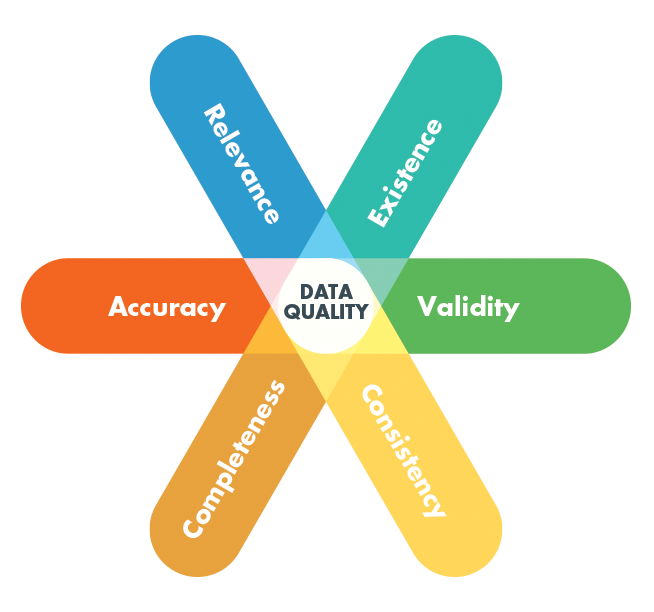 Check your general practice workload tool (in Emis) – ensure staff are amended and kept up to date  
Dedicated member of staff to keep staff list updated 
Ensure all your practice and PCN staff smart cards are enabled and are mapped with correct role 
When booking appointments ensure the ledger is configured correctly for appointment type – eg F2F, telephone etc 
Ensure staff are arriving and leaving patients in a timely fashion
Avoid using appointment slots for admin functions (tasks or triage lists) 
Ensure home visits are arrived and left, including care home visits 
Check bookable and non bookable slots to ensure admin tasks are going in the right place (triage or task list)
Make sure all your slots are mapped and keep checking these 

Any appointments with a null duration or a duration of less than 1 minute or greater than 60 minutes have been grouped into an ‘Unknown / Data Quality Issue’ category within this publication. This is probably due to patients being seen before their appointment slot – eg appt is booked on call in the afternoon but GP rings the patient in the morning, or patients not being left after their appointment, or patients being seen from one triage/care home list. 

https://vimeo.com/651193236